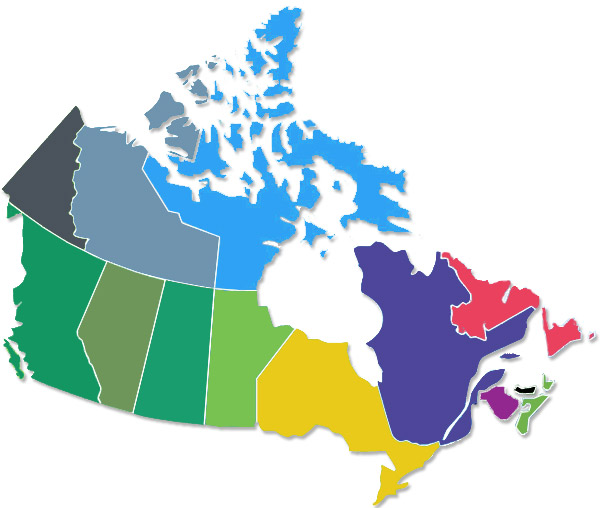 CANADA
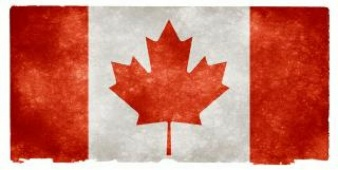 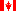